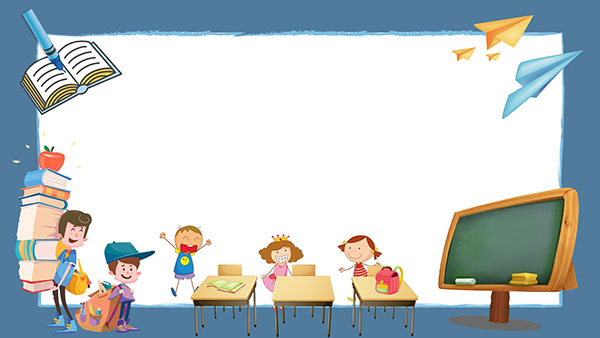 CHƯƠNG 2: CHẤT QUANH TA
BÀI 9: SỰ ĐA DẠNG CỦA CHẤT
Suy nghĩ – Ghép cặp – Chia sẻ
Kể tên ít nhất 3 vật thể, 3 chất, 1 thể mà em biết.
Hãy viết câu trả lời của em vào giấy.
Chia sẻ câu trả lời của em với bạn bên cạnh.
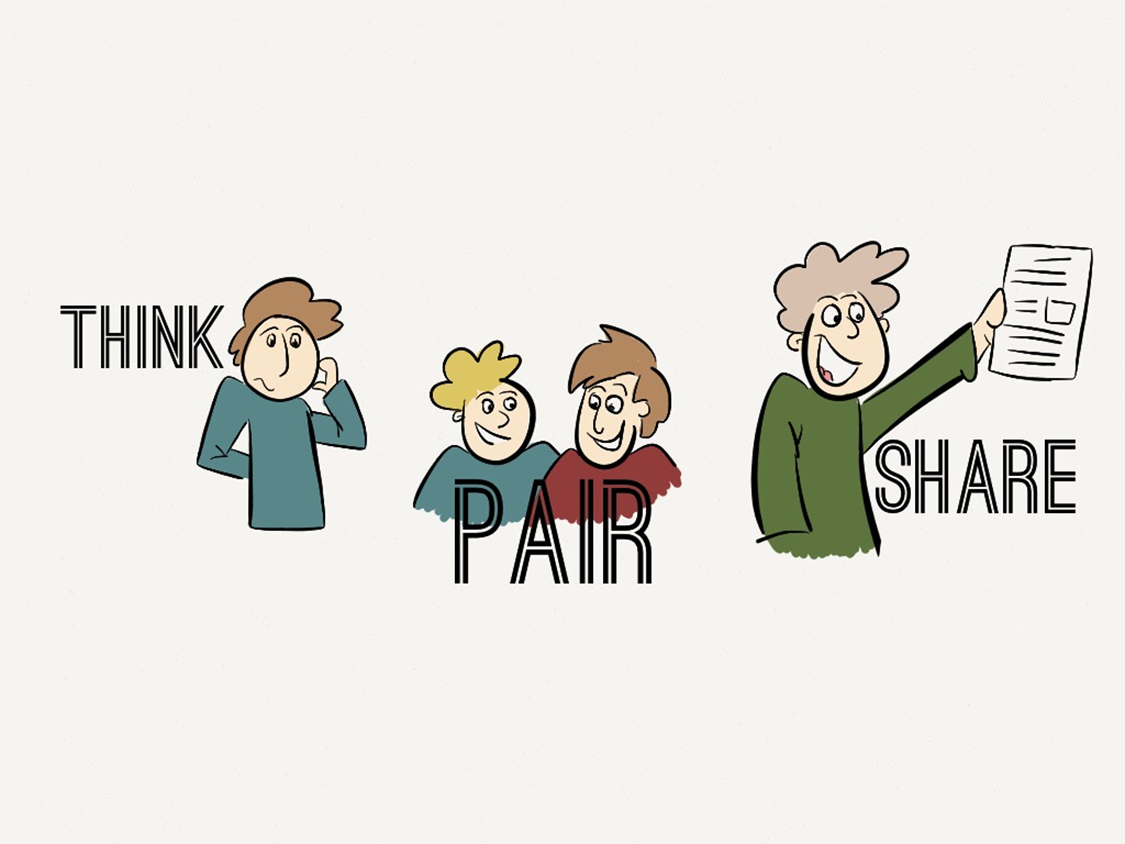 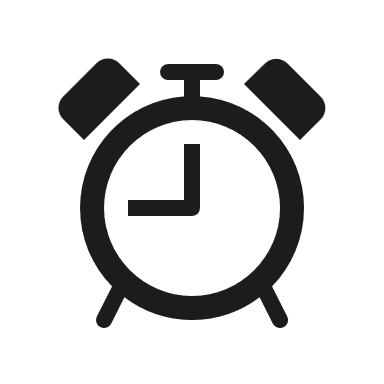 01 phút
[Speaker Notes: Thanh màu cam được dùng như đồng hồ, biến mất sau 01 phút. Bấm vào hình đồng hồ để bắt đầu tính giờ.]
Vật thể: Là những vật có hình dạng cụ thể, tồn tại xung quanh ta và trong không gian.Chất: Có trong vật thể hoặc tạo nên vật thể.Thể: Trạng thái tồn tại của chất.
Tìm hiểu sự đa dạng của chất
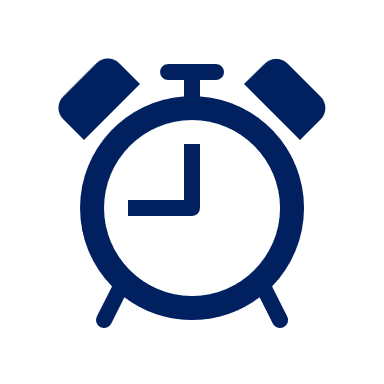 04 phút (Thảo luận nhóm)
Hãy đọc sách mục I trang 28 và trả lời các câu hỏi sau:
1. Vật thể tự nhiên, vật thể nhân tạo, vật sống, vật không sống là gì?
2. Quan sát hình 9.1 và cho biết đâu là vật thể tự nhiên, vật thể nhân tạo, vật sống và vật không sống.
3. Hãy kể ra 05 chất có trong các vật thể nêu trên mà em biết.
[Speaker Notes: Thanh màu cam được dùng như đồng hồ, biến mất sau 03 phút và 04 phút. Bấm vào hình đồng hồ để bắt đầu tính giờ.]
I. Chất quanh ta
Vật thể nhân tạo
Vật thể tự nhiên
những vật thể do con người tạo ra để phục vụ cuộc sống.
những vật thể có sẵn trong tự nhiên.
Vật không sống
Vật sống
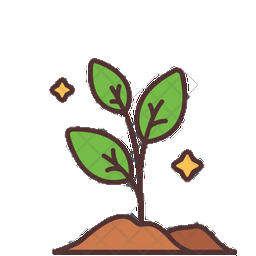 những vật thể không có các đặc trưng sống.
những vật thể có các đặc trưng sống.
Vật thể tự nhiên
Vật thể nhân tạo
Vật sống
Vật không sống
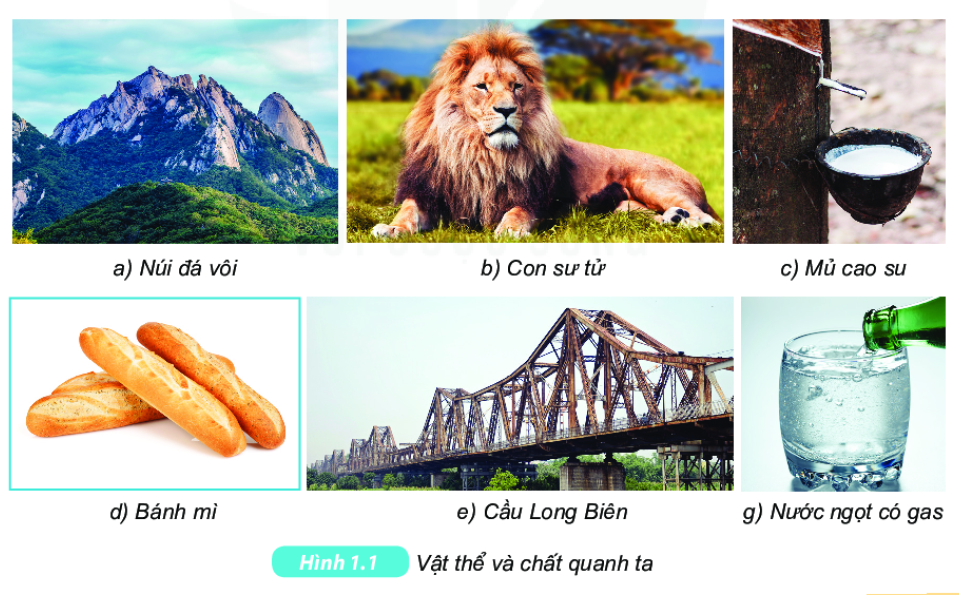 Hình 9.1
Tìm hiểu một số tính chất của chất
Mỗi nhóm HS đọc và thực hiện phiếu hướng dẫn.
 HS ghi kết quả nghiên cứu vào phiếu học tập
HS các nhóm lần lượt báo cáo kết quả.
N1
N2
N3
N4
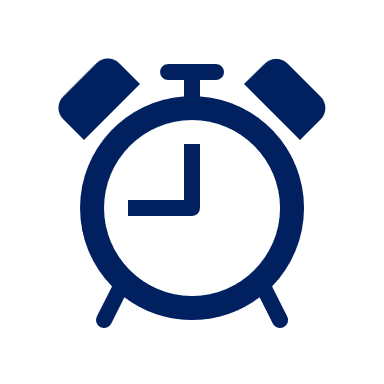 05 phút
[Speaker Notes: Nhóm 1, 2, 3, 4 lần lượt xuất phát ở các trạm 1, 2, 3, 4.
Thanh màu cam được dùng như đồng hồ, biến mất sau 05 phút. Bấm vào hình đồng hồ để bắt đầu tính giờ.]
Em hãy nêu những hiểu biết của mình về: Nước, muối, đường, bột mì, than
Phiếu học tập số 1: 
Quan sát các đặc điểm của chất
1. Nhận xét về đặc điểm của các chất
2. Kết luận: 
Các chất khác nhau có đặc điểm …………………………… .
khác nhau
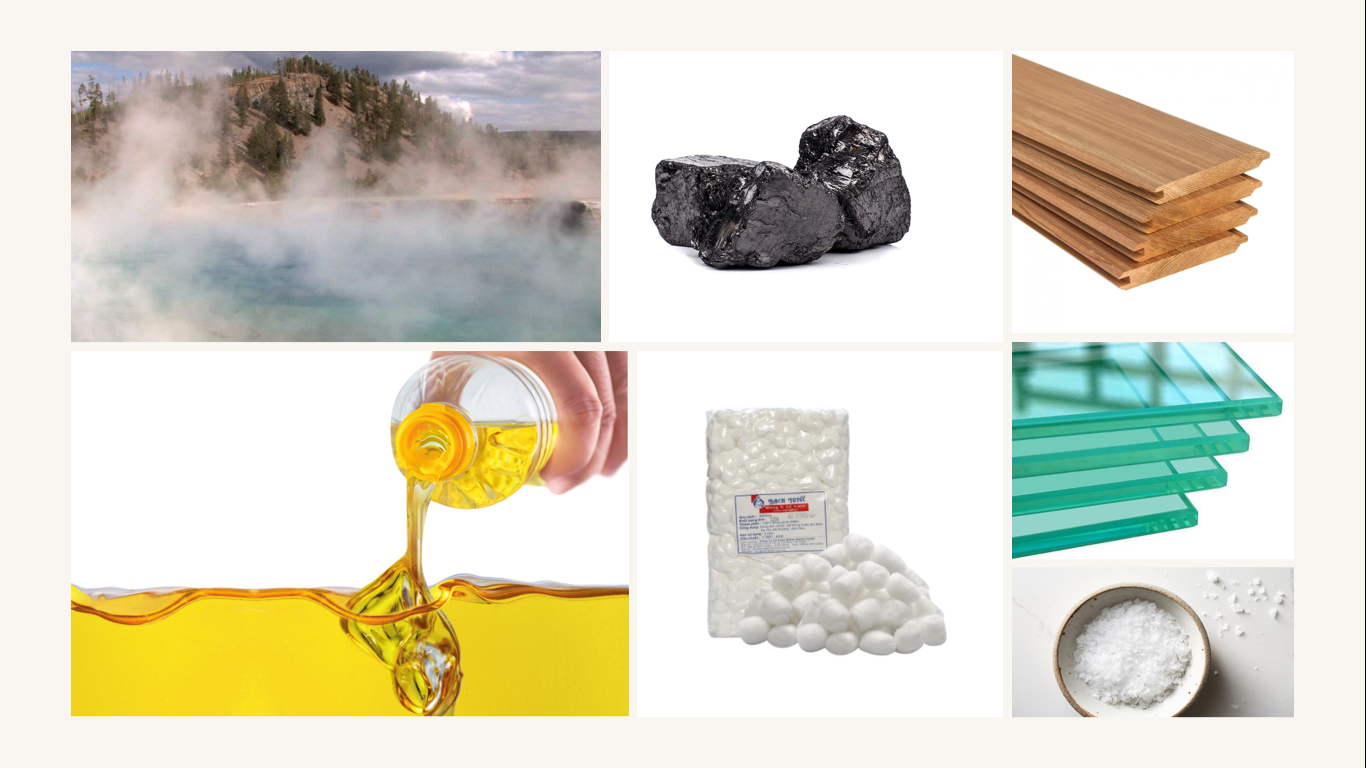 Phiếu học tập số 2: 
TN đo nhiệt độ nóng chảy của nước đá
1. Kết quả thí nghiệm
2. Nhận xét: 
Trong suốt thời gian nóng chảy, nhiệt độ của nước đá …………………………… .
không thay đổi
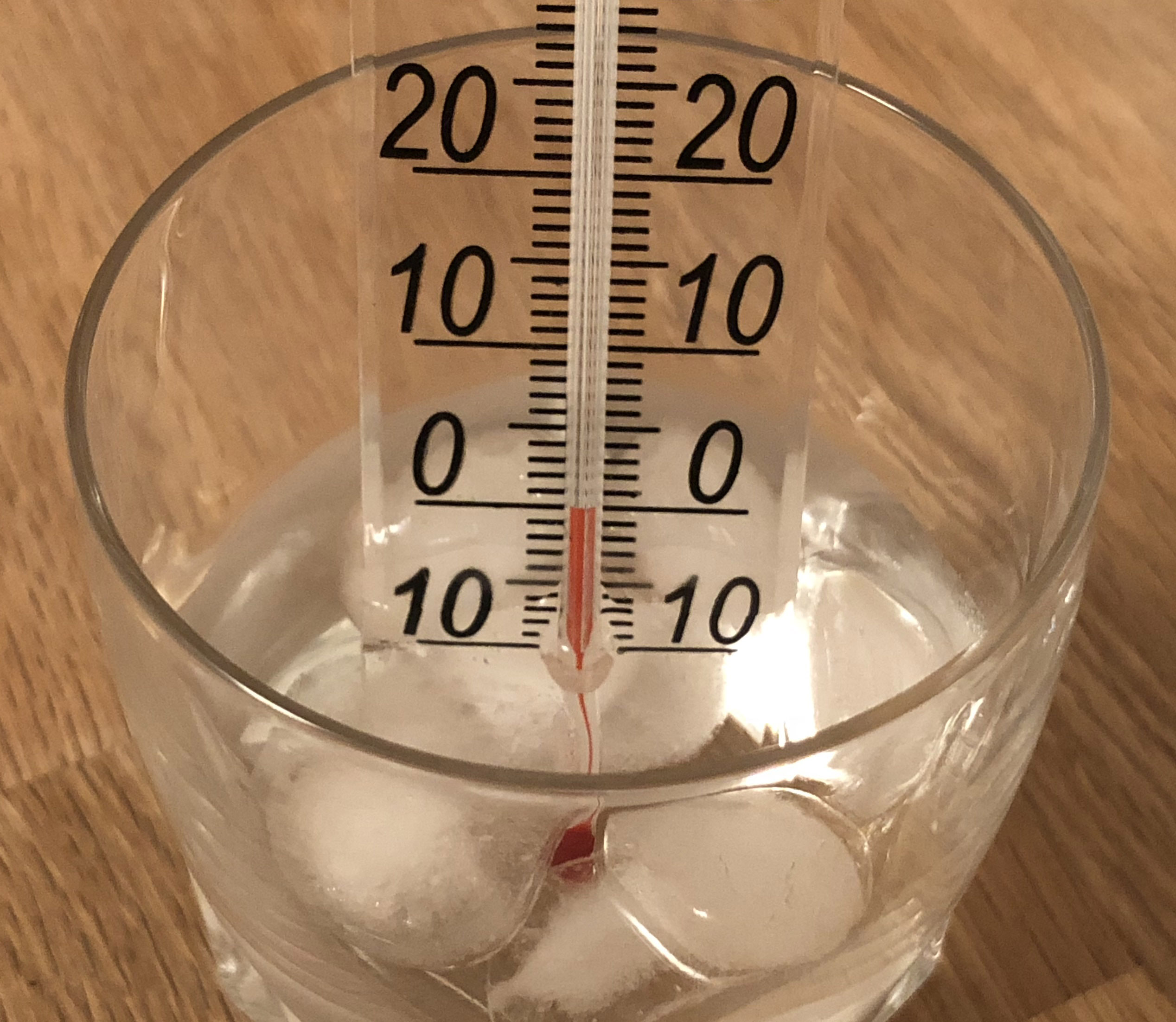 Phiếu học tập số 3: 
TN hoà tan muối ăn, đường, dầu ăn
dầu ăn
Muối ăn, đường
Nhận xét: ……………………………… tan trong nước, ………………… không tan trong nước
Phiếu học tập số 4: 
TN đun nóng muối ăn, đường
- Khi đun nóng, chất trong bát nào đã biến đổi thành chất khác?
Đường
- Đây là tính chất vật lí hay tính chất hoá học của chất?
Tính chất hoá học
CUỘC ĐUA
KÌ THÚ
Câu 1 SGK trang 35
Sự biến đổi tạo ra chất mới là tính chất hoá học.
Câu 2 SGK trang 35
Tính chất hoá học của sắt: 
Để lâu ngoài không khí, lớp ngoài của đinh sắt biến thành gỉ sắt màu nâu, giòn và xốp.
Bài 1 (Bổ sung)
Bài 2 (Bổ sung)
Bài 3 (Bổ sung)
chất
 tự nhiên/thiên nhiên
 vật thể nhân tạo
 sự sống
 không có
 vật lí
 vật lí
Bài 4 (Bổ sung)
Để phân biệt tính chất vật lí và tính chất hóa học của một chất, ta thường dựa vào dấu hiệu sự tạo thành chất mới.
NHIỆM VỤ VỀ NHÀ
Làm thế nào để tạo màu sắc bắt mắt cho món thịt kho, cá kho?Quay video quá trình chế biến “nước hàng”.
CHÚC CÁC EM HỌC TỐT